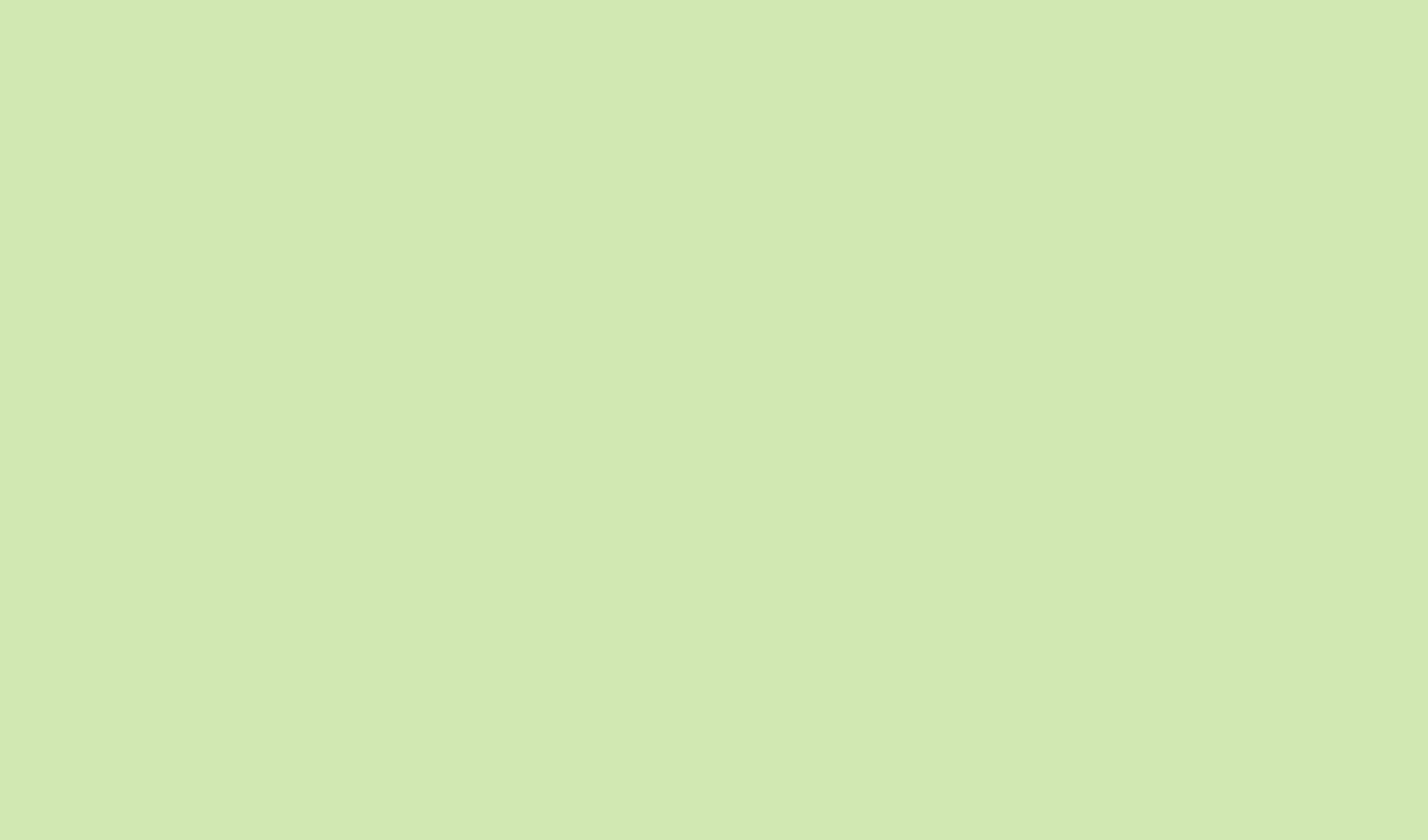 Формування інформаційної культури 
сучасних користувачів бібліотеки ВНЗ
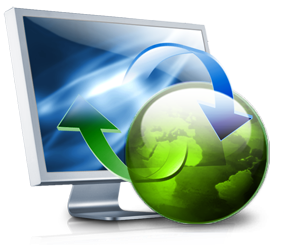 провідний редактор бібліотеки 
Криворізького державного педагогічного університету
О. В. Шестопалова
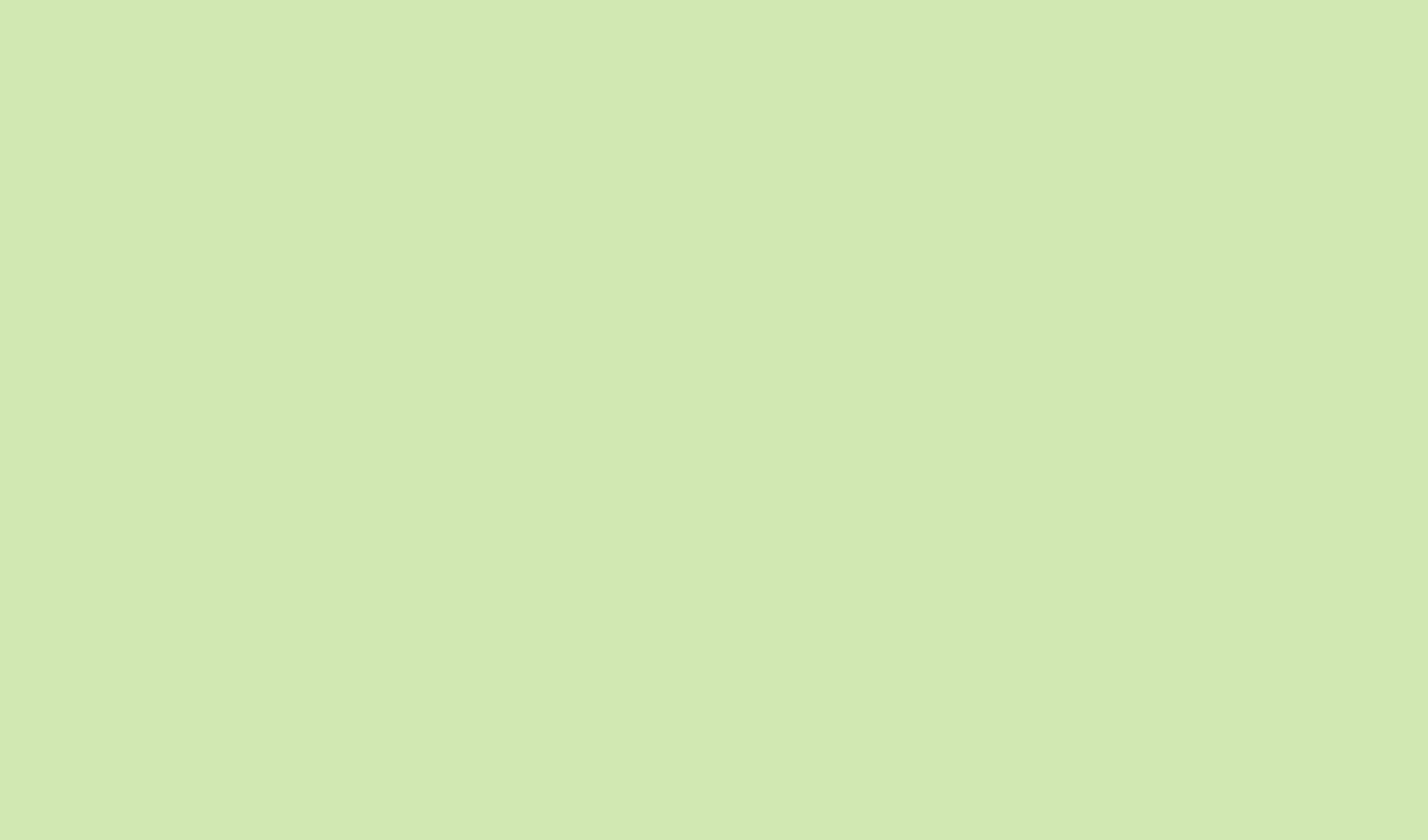 Інформатизація суспільства – це задоволення інформаційних потреб суспільства за допомогою      
          використання інформаційних ресурсів. 
Однією з найголовніших 
умов інформатизації 
суспільства є інформатизація освіти. 
Метою інформатизації освіти є, насамперед,  підвищення ефективності  та якості підготовки фахівців.
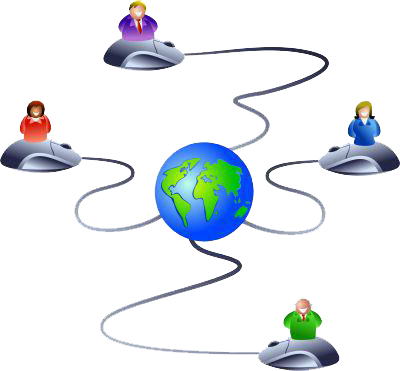 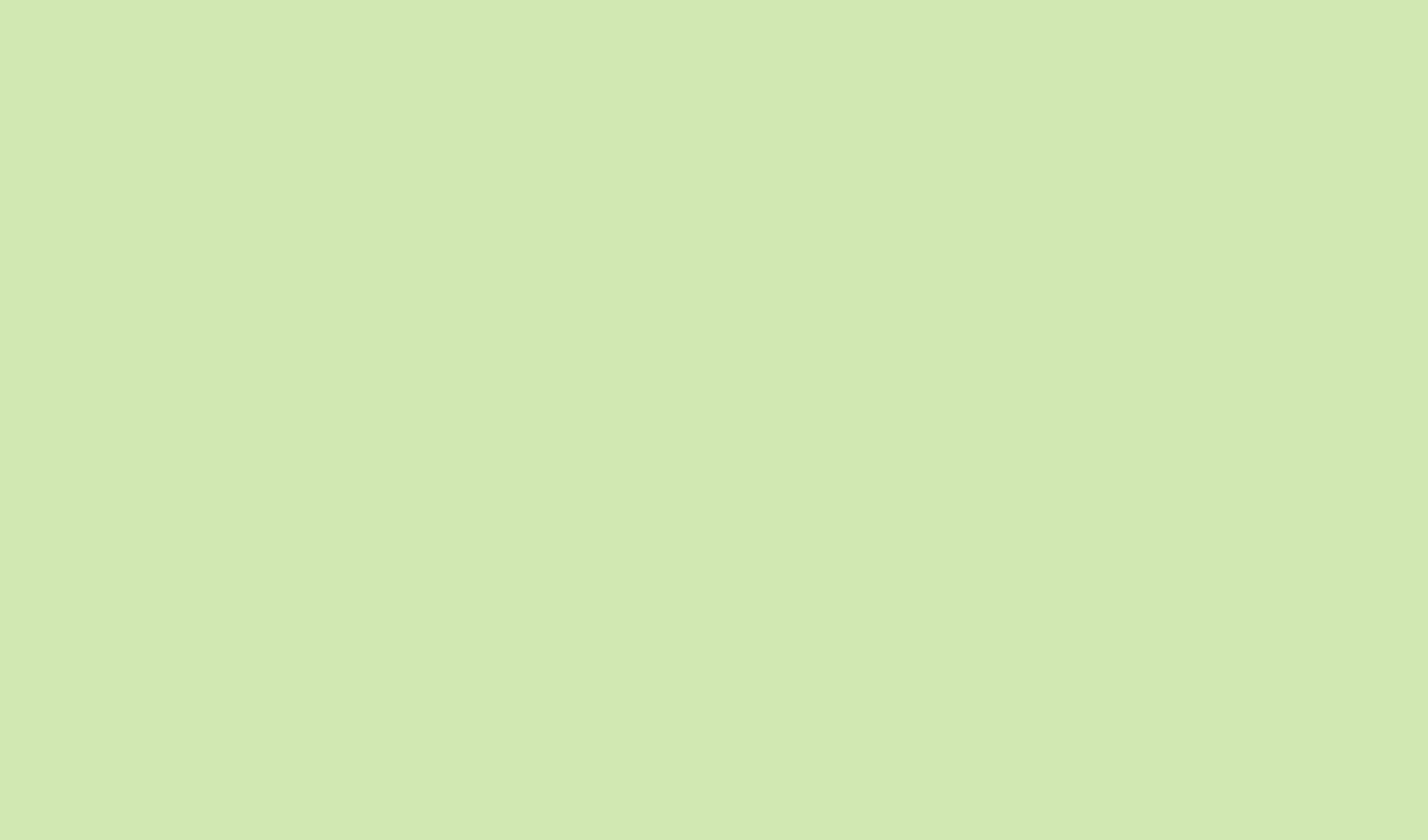 До складників інформатизації слід віднести: 
 комп’ютеризацію (вдосконалення засобів     
   пошуку й оброблення інформації, насичення   
   всіх сфер соціальної практики комп’ютерами); 
 інтелектуалізацію (розвиток знань і здібностей  
   людей до сприйняття і створення  
   інформаційних повідомлень).
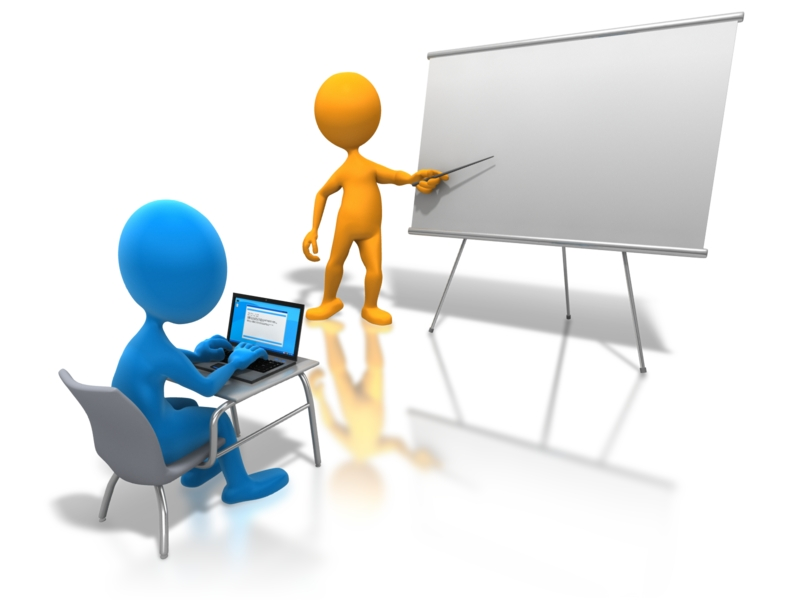 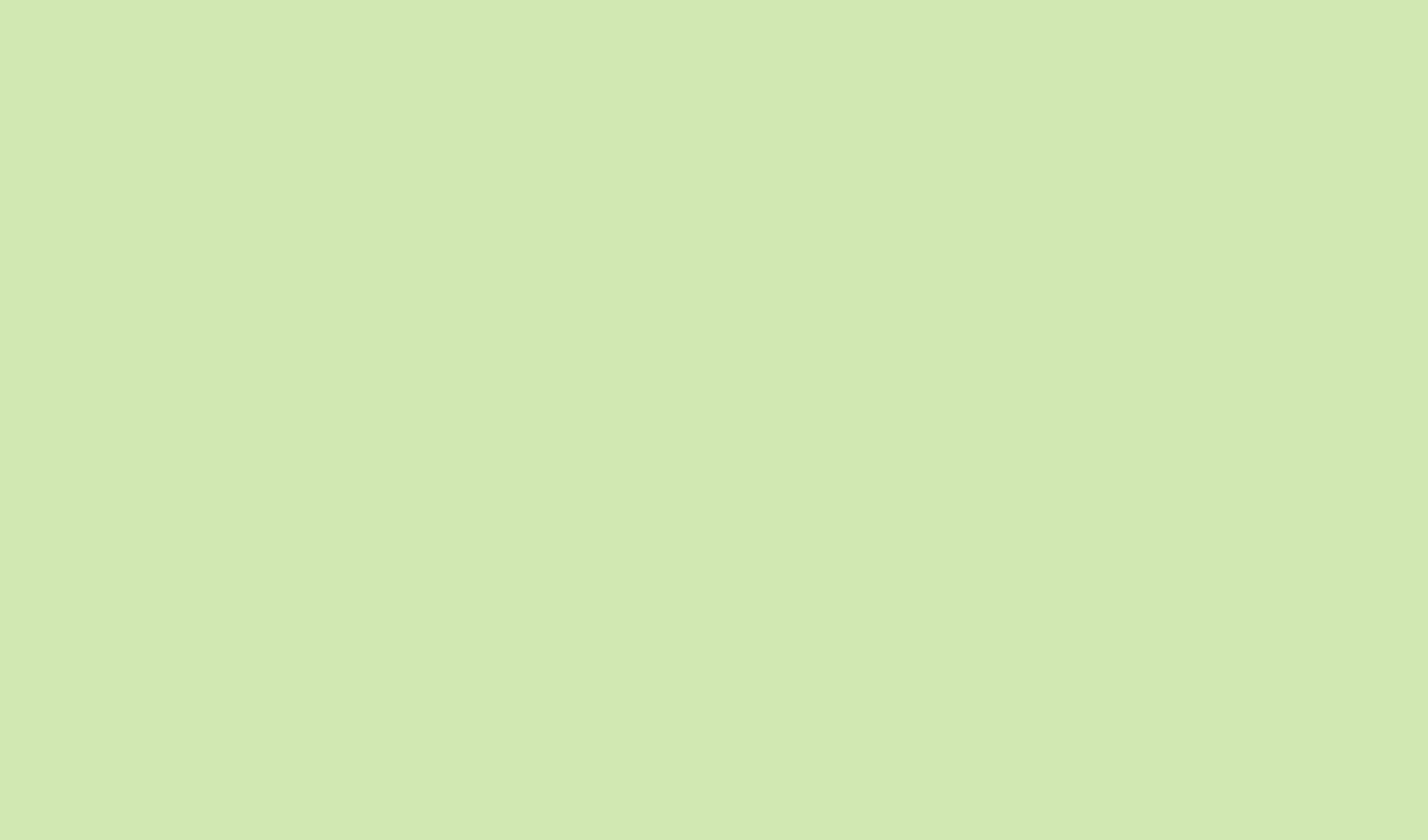 Феномен бібліотеки ВНЗ, її організаційна структура, роль в інформаційному суспільстві, 
реформуванні системи вищої освіти вже стали предметом наукової уваги багатьох дослідників:
І. П. Бургер, 
 Т. В. Комаровська, 
 Г. Ю. Кудряшова, 
 В. М. Маркова, 
 С. П. Галактіонова, 
 Е. А. Лівадонова, 
 В. Г. Дригайло, 
 Є. Д. Абулкаїрова, 
 М. Г. Вохришева, 
 Г. О. Євстігнєєва, 
 А. І. Земсков, 
 Б. Е. Ленг, 
 М. Г. Лінквіст, 
 Р. Д. Стюарт, 
 Т. Манн,
 Л. Й. Костенко, 
 О. С. Онищенко, 
 Т. П. Павлуша, 
 І. А. Павлуша,
 І. X. Гайнутдінов, 
 Т. В. Єременко, 
 О. Б. Забєлін, 
 Н. Г. Грабар.
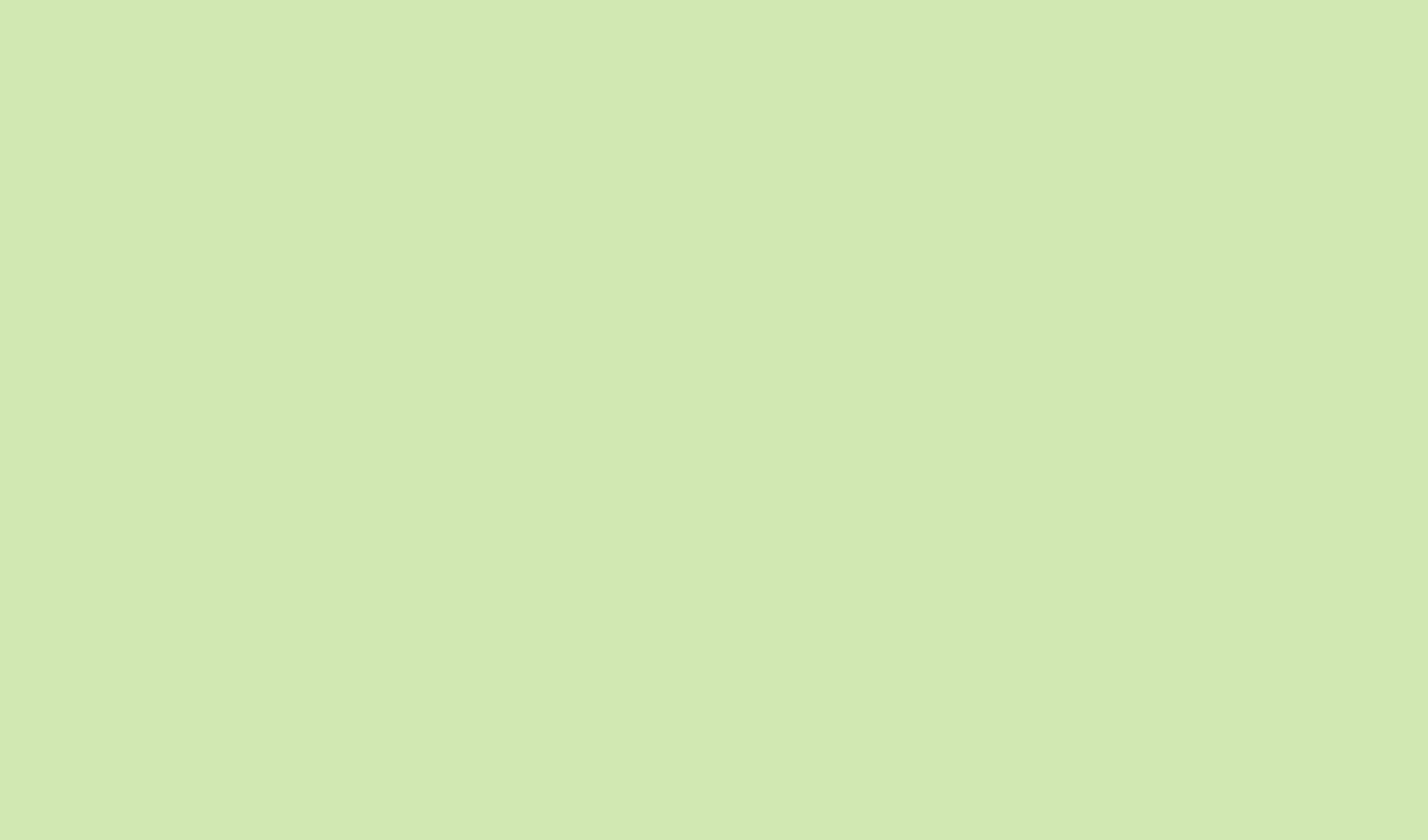 Інформаційна культура – це систематизована сукупність знань, умінь, навичок, спрямованих на задоволення інформаційних потреб, які виникають в ході навчальної, науково-пізнавальної  та інших  видів  діяльності.
Основою інформаційної культури особи є знання про інформаційне середовище, закони його функціонування та розвитку, а головне – досконале вміння орієнтуватися в безмежному сучасному світі інформації.
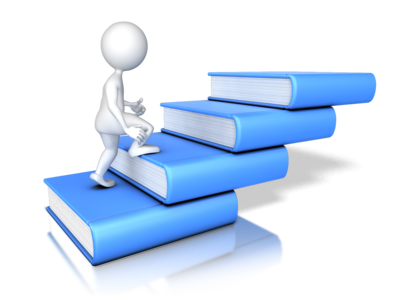 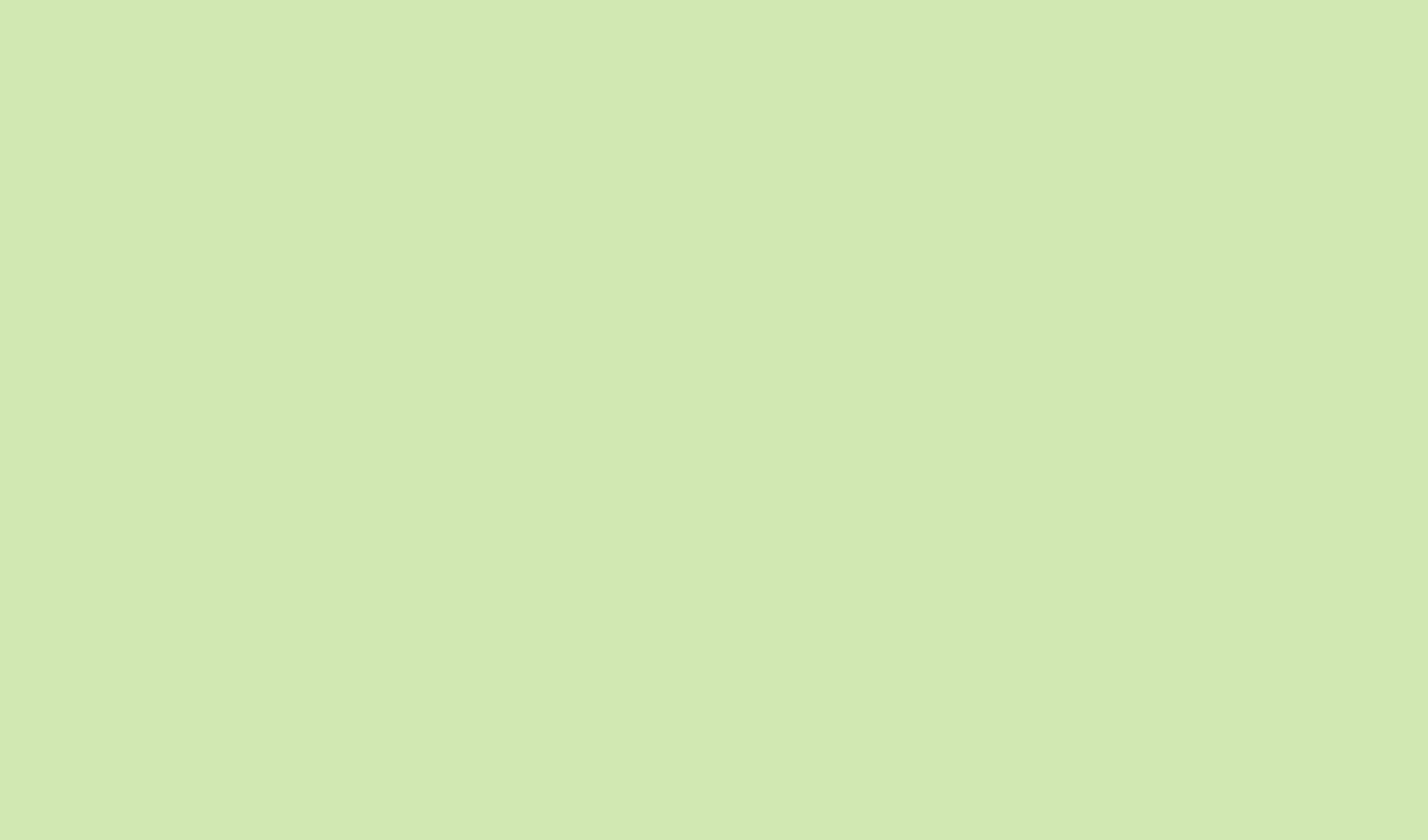 До критеріїв 
інформаційної культури людини належать: 
 уміння формулювати свою потребу в інформації; 
 ефективно здійснювати пошук потрібної 
  інформації у всій сукупності інформаційних 
  ресурсів;
 переробляти інформацію та 
  створювати якісно нову; 
 провадити індивідуальні 
  інформаційно-пошукові 
  системи;
 адекватно відбирати й 
  оцінювати інформацію; 
 здібність до інформаційного
  спілкування та комп'ютерна 
  грамотність.
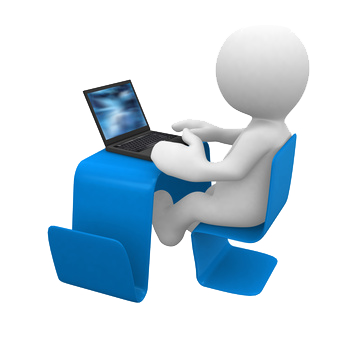 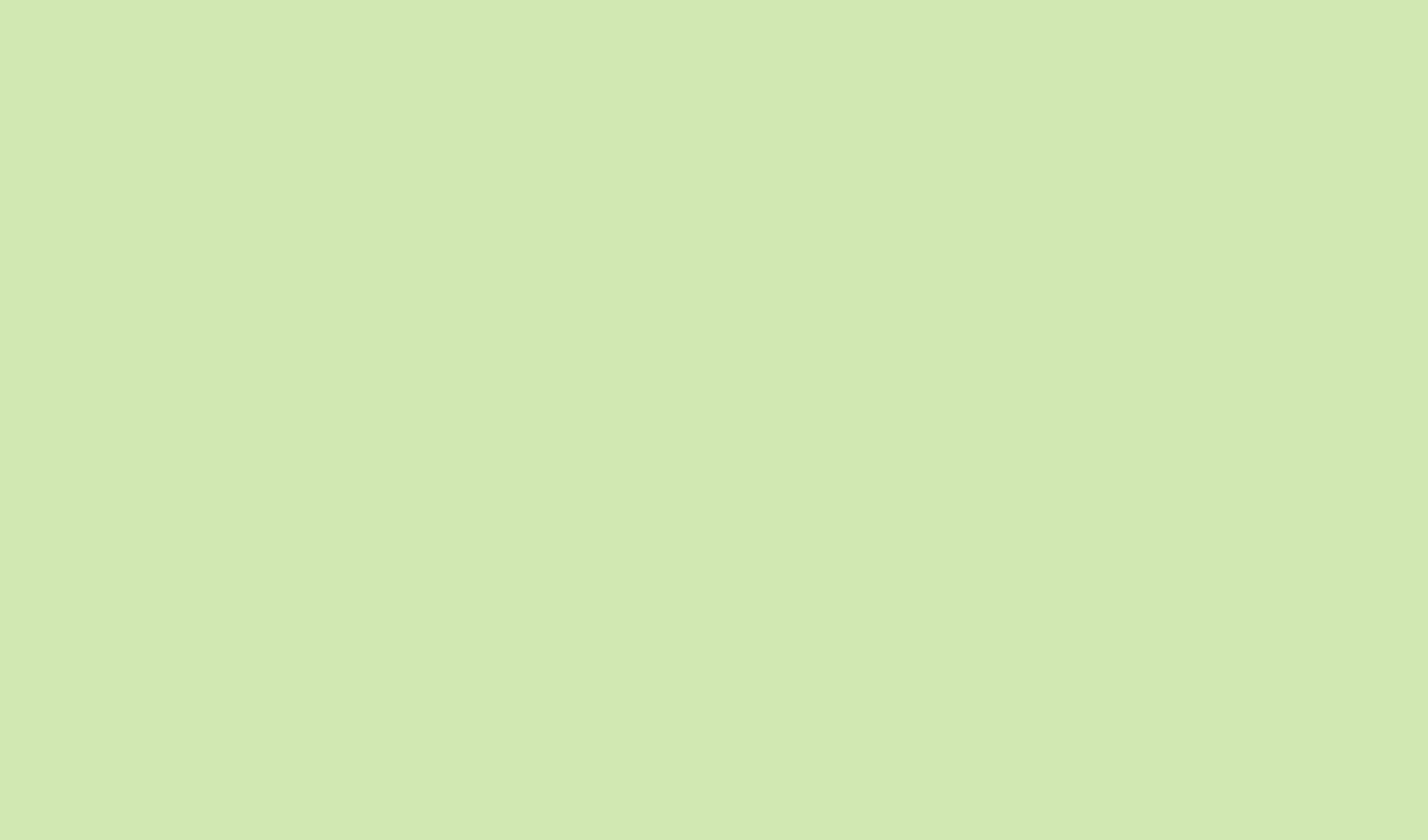 Інформаційна культура – 
це складне та багатозначне поняття, 
яке пронизує всі сторони розвитку людини.
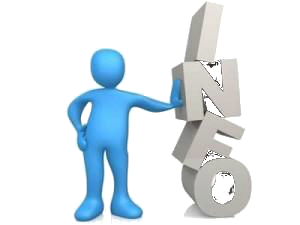 Формування сучасного інформаційного суспільства стало результатом кількох інформаційних революцій, що мали місце в історії людства і спричиняли кардинальні зміни не тільки в способах обробки, зберігання та передачі інформації, а й у способі виробництва, стилі життя, системі цінностей.
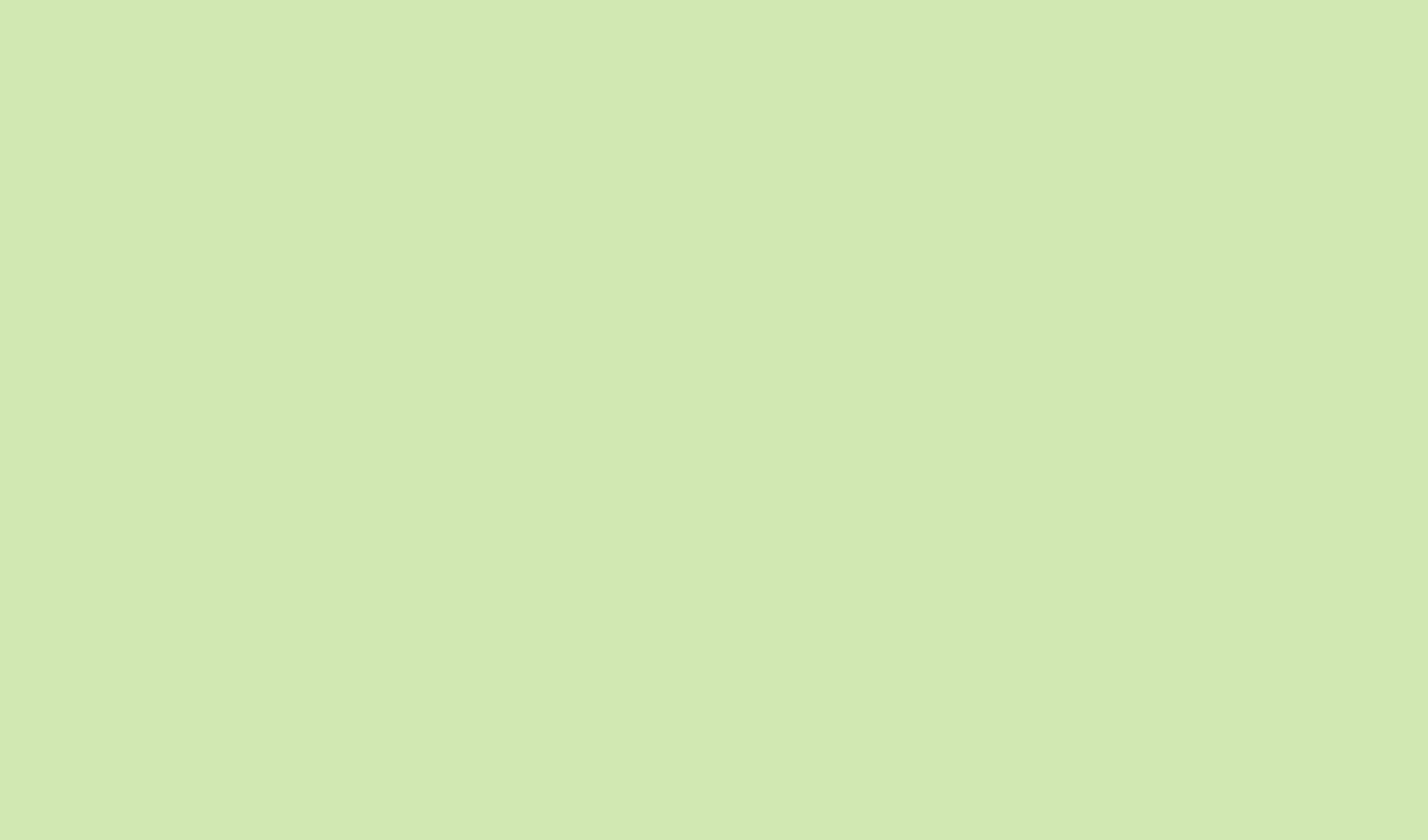 Перша інформаційна  
   революція, пов'язана 
   з появою писемності,  
   зробила можливою   
   передачу інформації, 
   знань від покоління до 
   покоління через їх 
   фіксацію в знаках.
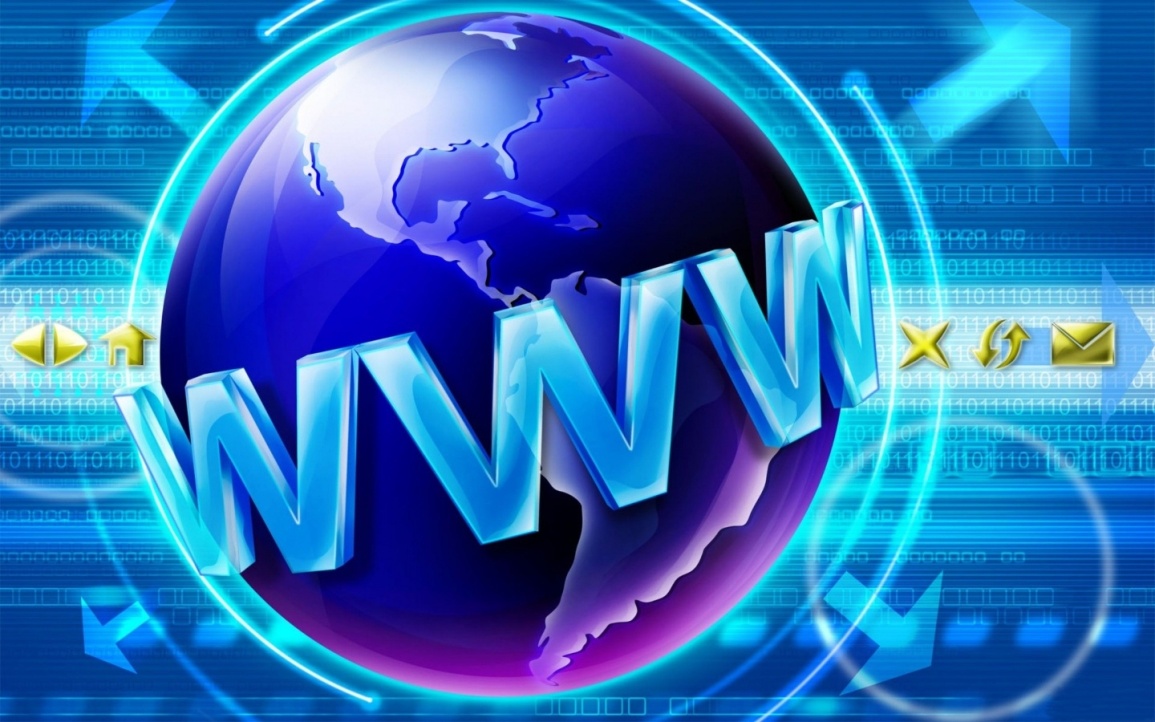 Друга інформаційна революція була викликана  
   винаходом та поширенням книгодрукування 
   в ХV ст. і розширила доступ до інформації для   
   широких верств населення завдяки  тиражуванню    
   знань (початок «ери Гутенберга»). 
   Створення у 1814 р. друкарської машини  
   започаткувало сучасну поліграфію.
Третя інформаційна революція (кінець ХІХ –  
   початок ХХ ст.) пов'язана з винаходом телеграфу,  
   телефону, радіо, телебачення, що дозволяло 
   оперативно, у великих обсягах транслювати й 
   накопичувати інформацію, передавати образи на 
   великі відстані. Це створило передумови ефекту  
   «стискання простору».
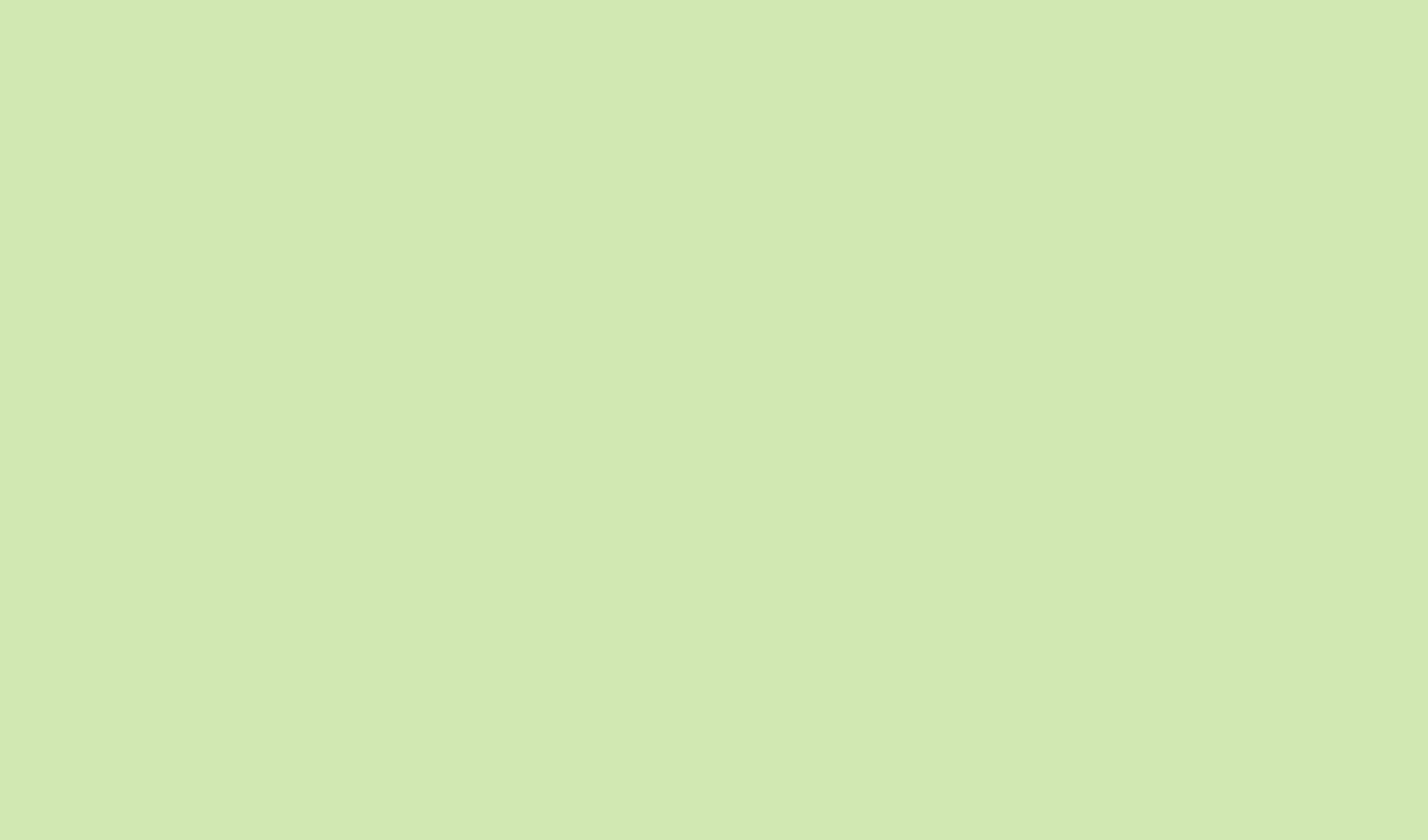 Четверта інформаційна  
   революція (70-ті роки 
   ХХ ст.) пов'язана з  
   винаходом мікропроцесора 
   й персонального    
   комп'ютера. Апогеєм є  
   створення всесвітньої  
   мережі Інтернет, що 
   зробило можливим 
   глобальний інформаційний 
   обмін.
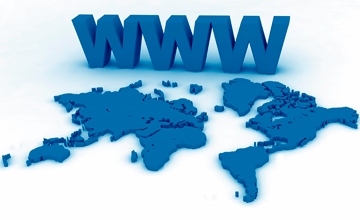 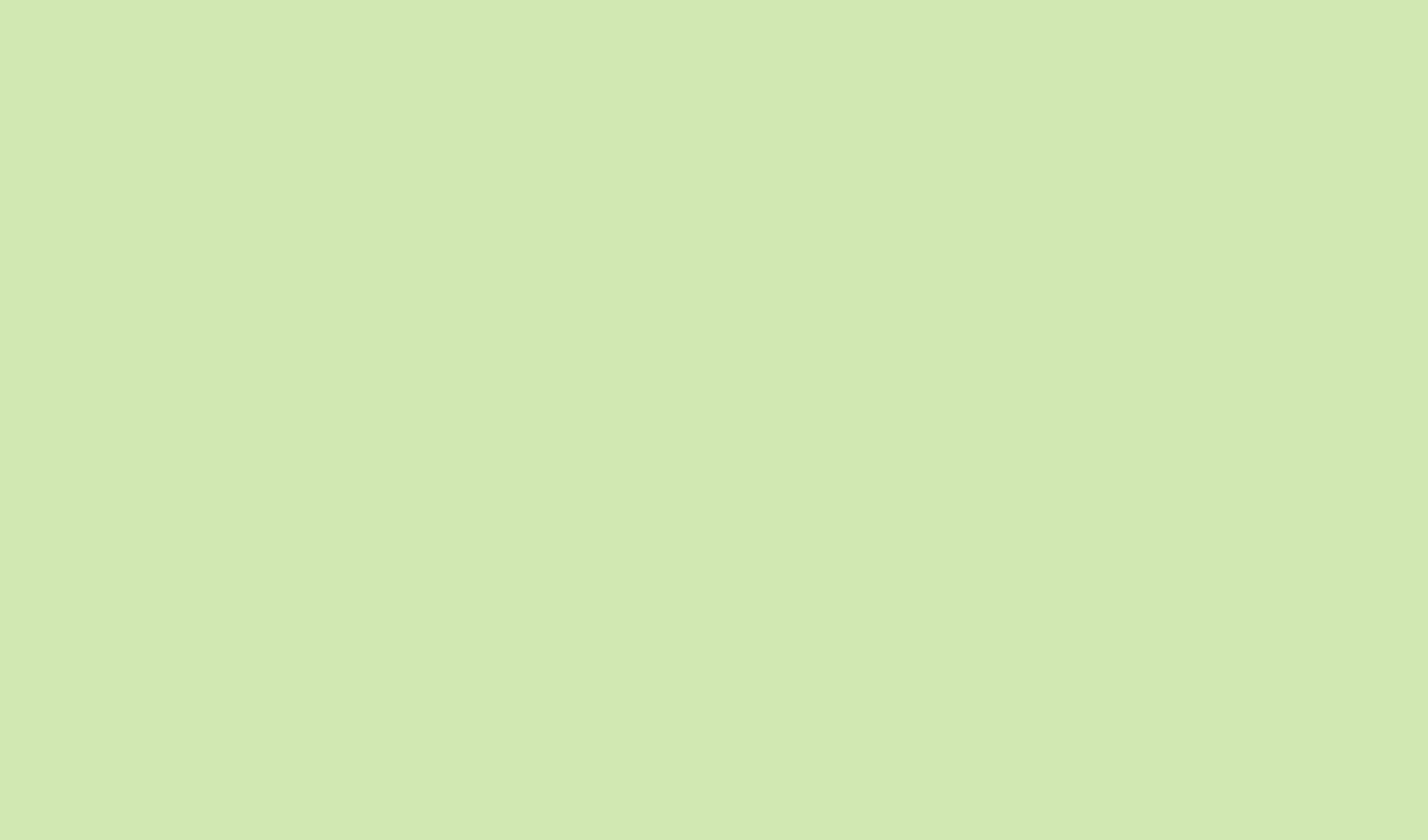 Існує безліч близьких, 
але не тотожних за змістом понять: 
«бібліотечно-бібліографічна культура», 
«культура читання», «комп'ютерна грамотність».
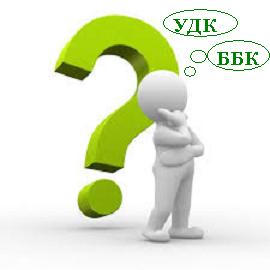 Бібліотечно-бібліографічна культура – комплекс знань, умінь, навичок читача, що забезпечують ефективне використання довідково-бібліографічного апарату та фонду бібліотеки.
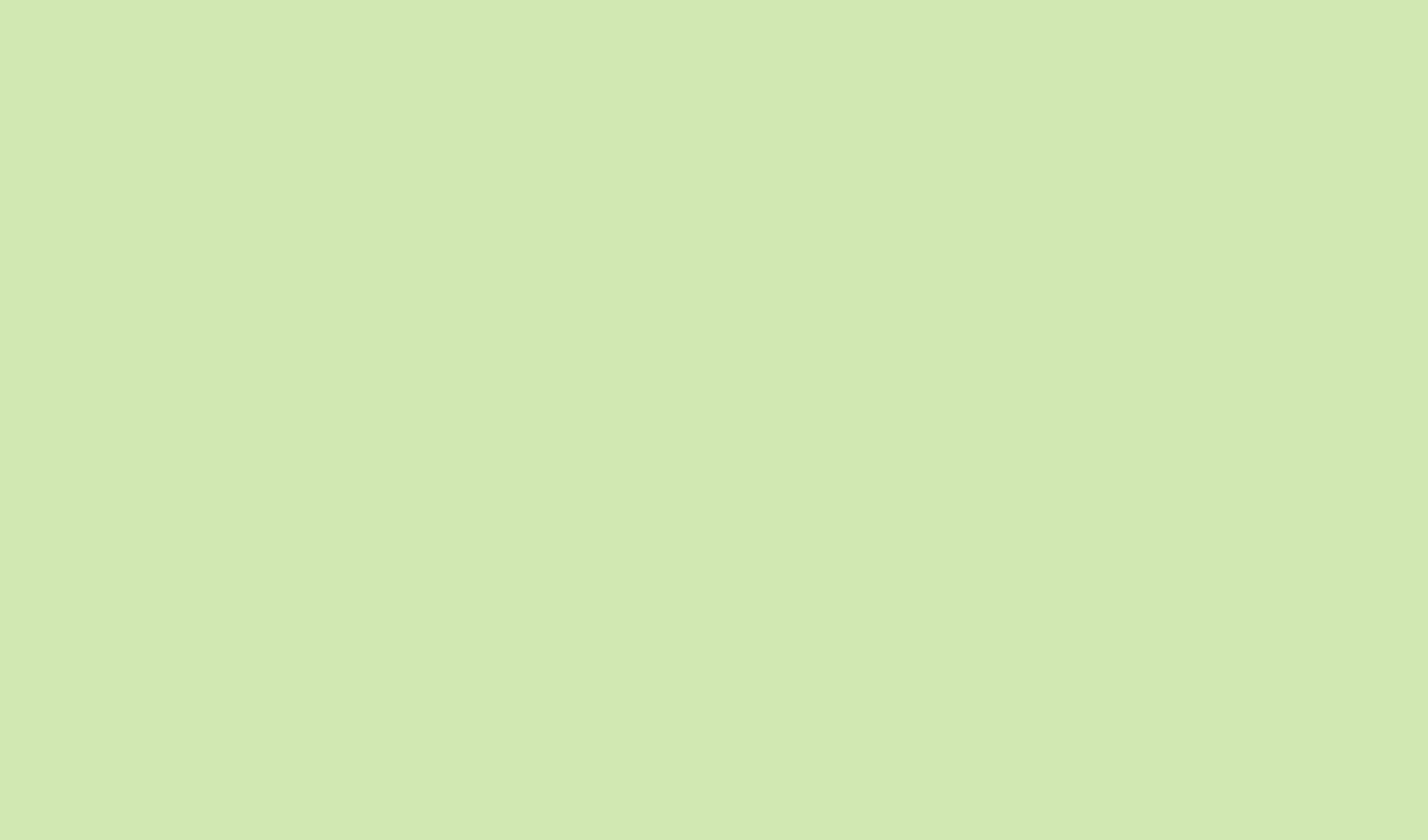 Культура читання – складова частина загальної культури особистості, комплекс навичок роботи з книгою, що включає усвідомлений вибір тематики, систематичність і послідовність читання, вміння застосовувати раціональні прийоми читання, максимально засвоювати і глибоко сприймати прочитане, дбайливо поводитися з творами друку.
Комп'ютерна грамотність – це знання, вміння та навички в галузі інформатики, необхідні кожній людині для ефективного використання у своїй діяльності комп'ютерних технологій .
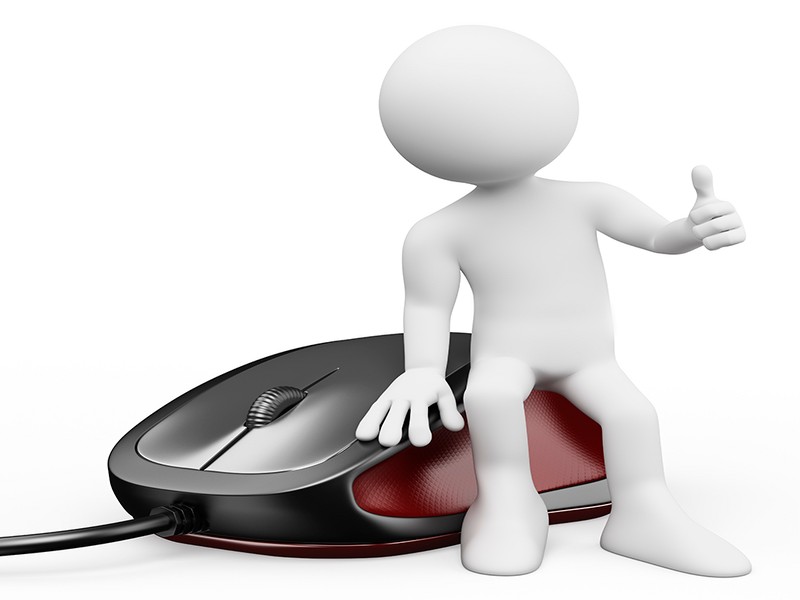 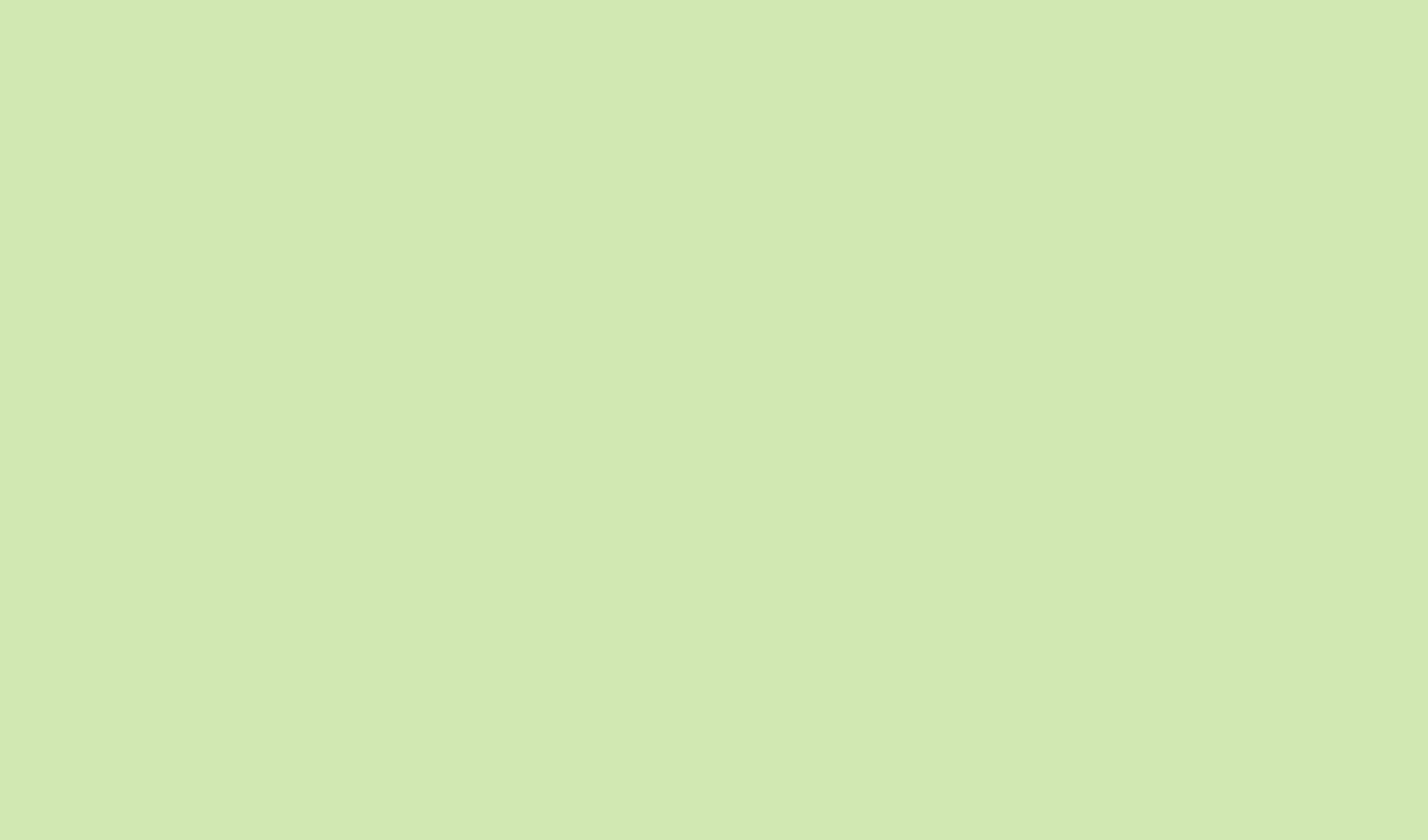 Сучасна бібліотека ВНЗ повинна передбачати очікування користувача щодо задоволення інформаційних потреб та створення комфортного середовища. Задовольнити інформаційні потреби користувача, зробити інформацію доступною – 
саме в цьому полягає одна 
з найважливіших функцій бібліотеки ВНЗ. 
Ця функція здійснюється бібліотекою шляхом обслуговування – створенням бібліотечно-інформаційних продуктів та наданням послуг.
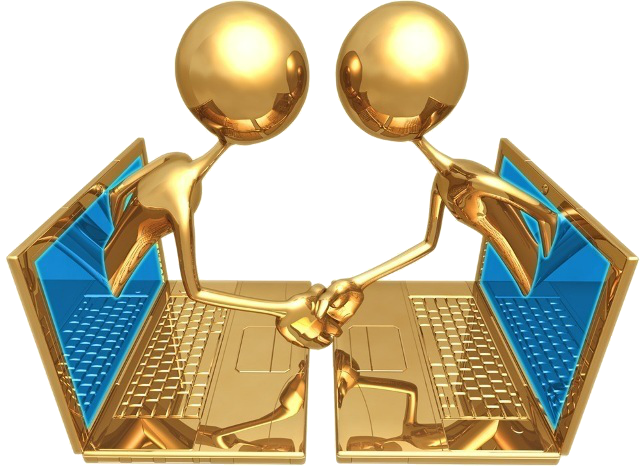 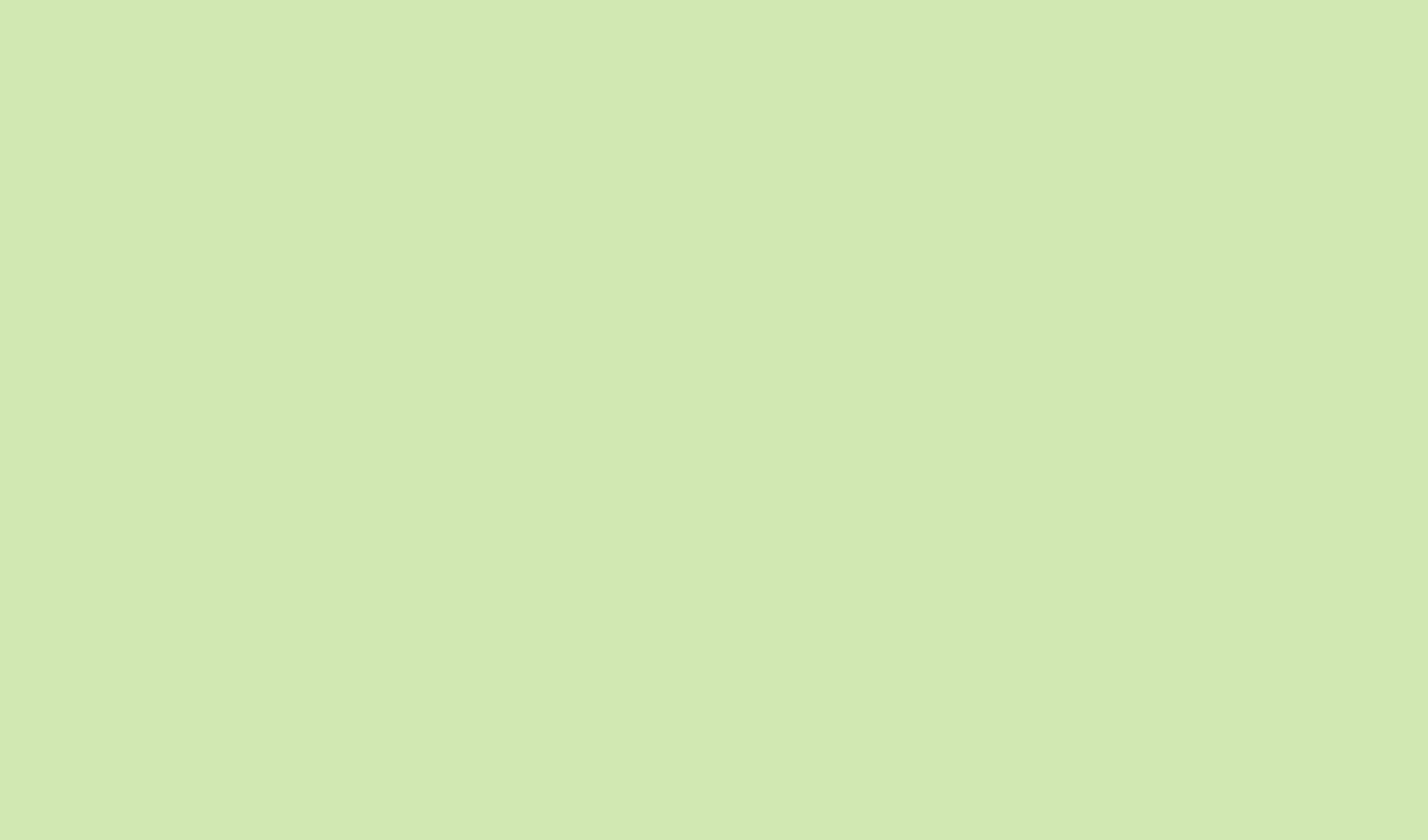 Процес формування інформаційної культури є комплексним і має здійснюватися в бібліотеці у п'ятьох взаємозв'язаних напрямах:
 робота з удосконалення комплектування та  
   розкриття бібліотечних фондів;
 систематичне вивчення динаміки інформаційних  
   потреб читачів, особливо пов'язаних з ціннісно- 
   орієнтаційною, пізнавальною, виробничою  
   діяльністю;
 створення комфортних умов для задоволення  
   інформаційних потреб читачів;
 удосконалення роботи по підвищенню рівня 
   бібліотечно-бібліографічних та інформаційно-
   комп'ютерних знань;
 популяризація та реклама інформаційних послуг  
   бібліотеки  серед населення.
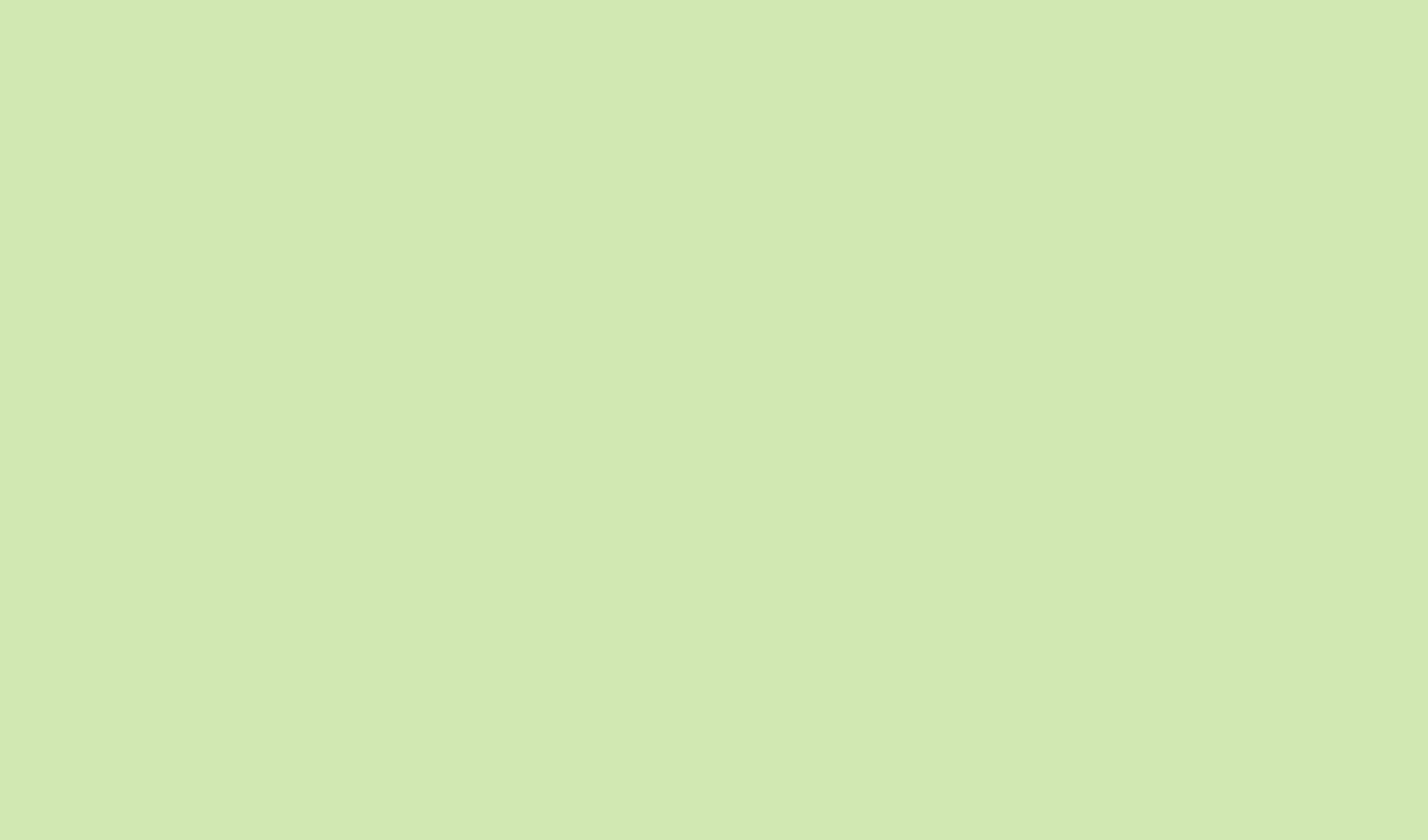 Активне освоєння медіа бібліотеками тільки починається. Але важливо зазначити, що останнім часом все активніше на онлайн-просторах з’являються українські бібліотеки, які створюють цікаві Інтернет-проекти, 
взаємодіють 
між собою та 
з користувачами.
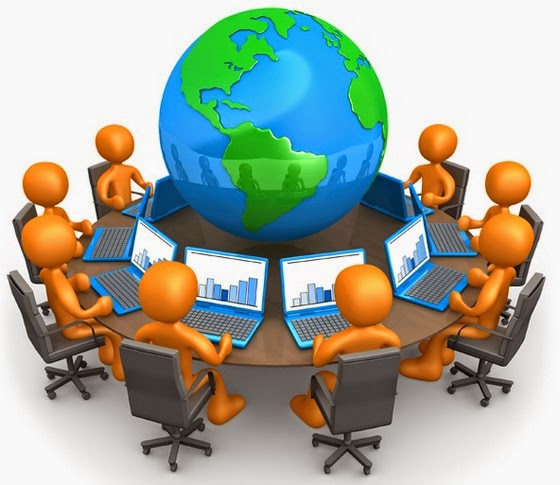 Таким чином, адаптація бібліотек до нових форм комунікацій є інноваційною тенденцією 
розвитку бібліотечної сфери.
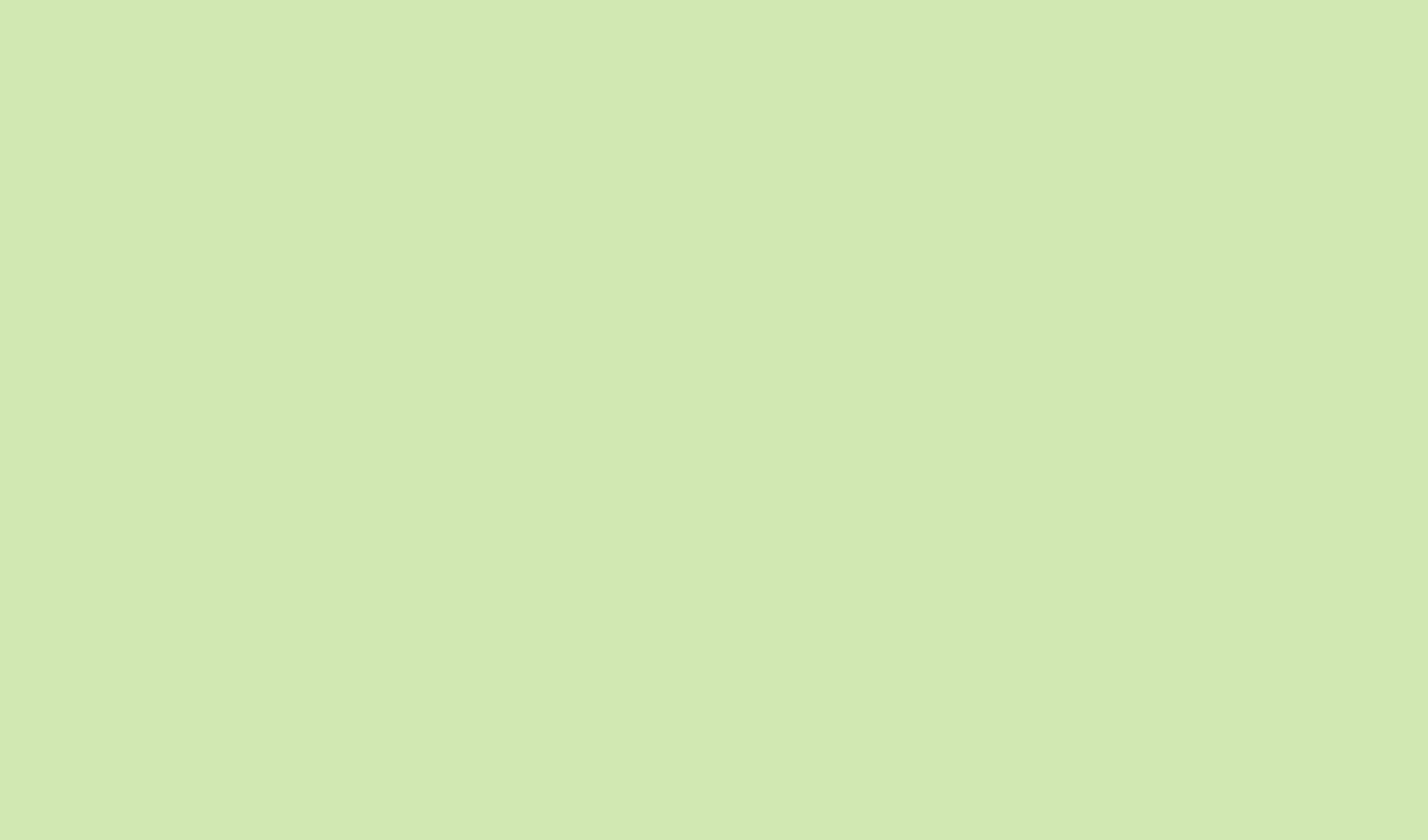 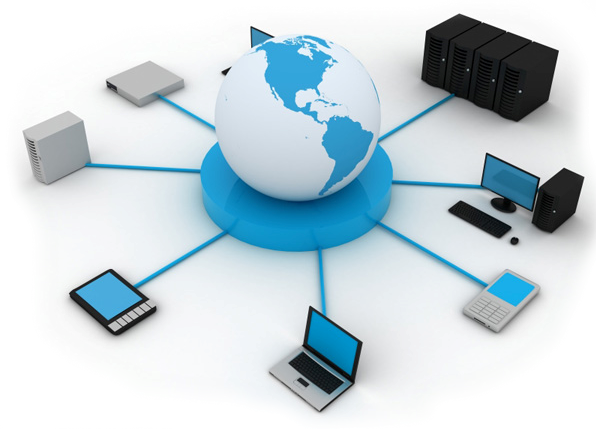 Дякую 
за увагу!